O  LIVRO  DOS  ESPÍRITOS
2ª  PARTE
DO  MUNDO  DOS
ESPÍRITOS
CAPÍTULO  II
DA  ENCARNAÇÃO  DOS  ESPÍRITOS
OBJETIVO  DA  ENCARNAÇÃO
A  ALMA
MATERIALISMO
ENCARNAÇÃO  DOS  ESPÍRITOS
QUAL  O  OBJETIVO?
TÊM  QUE  PASSAR  POR  TODAS  AS  EXPERIÊNCIAS  DA  VIDA  CORPORAL.
FAZÊ-LOS  CHEGAR  À  PERFEIÇÃO.
CONSTITUIÇÃO  DO  SER  HUMANO
ALMA  OU  ESPÍRITO
SER  IMATERIAL
E  INTELIGENTE
PRINCÍPIO
INTERMEDIÁRIO
PERISPÍRITO
CORPO
SER  MATERIAL
O  CORPO  FÍSICO
SUA  MORTE     RESTITUI  A
LIBERDADE  AO  ESPÍRITO.
REVESTIMENTO  TEMPORÁRIO
DO  ESPÍRITO.
É  MATERIAL  E  PERECÍVEL.
O   PERISPÍRITO
VISÍVEL  E  ATÉ  TANGÍVEL  COMO  NAS APARIÇÕES  E  MATERIALIZAÇÕES.
ETÉREO  E  INVISÍVEL  EM
NOSSO  ESTADO  NORMAL.
CONSERVADO  PELO  ESPÍRITO  NA
 MORTE  DO  CORPO  FÍSICO.
UMA  ESPÉCIE  DE  ENVOLTÓRIO  SEMIMATERIAL.
MATERIALIZAÇÃO  DE  UM  ESPÍRITO
KATIE  KING  CONVERSAVA  E  ANDAVA
ENTRE  OS  PRESENTES  SENDO
VISTA  POR  TODOS.
WILLIAM  CROOKES
COM  UMA  LÂMPADA
DE  FÓSFORO, 
EXAMINAVA  O  
ESPÍRITO  MATERIALIZADO 
DE  KATIE  KING.
O  ESPÍRITO  NÃO  É:
ABSTRATO
INDEFINIDO
CONCEBÍVEL
 SÓ  PELO
  PENSAMENTO
O  ESPÍRITO  É:
REAL
CIRCUNSCRITO
APRECIÁVEL 
     PELA  VISTA,
     OUVIDO  E  TATO
MATERIALISMO
PROCURA  EXPLICAR  TODOS  OS  FENÔMENOS  POR  MEIO  DAS  PROPRIEDADES  DA  MATÉRIA.
DOUTRINA  OPOSTA  AO
ESPIRITUALISMO.
ACREDITA  QUE  TUDO  SE  ACABA
COM  A  MORTE  DO  CORPO  FÍSICO.
COMENTÁRIO  DE  KARDEC
A  SOCIEDADE  TRARIA  
EM  SI  O  GÉRMEN  DA
SUA  DESTRUIÇÃO.
HAVERIA  A  PERDA 
DA  INDIVIDUALIDADE.
SE  TUDO  SE  CONTIVESSE  NAS  PROPRIEDADES  DA  MATÉRIA:
O  BEM  E  O  MAL  
NADA  SIGNIFICARIAM.
OS  HOMENS  SE  DEVORARIAM.
REINARIA  O 
“TERROR  DO  NADA”.
A  MISSÃO  DO
  ESPIRITISMO
MOSTRAR  A  REALIDADE  
DA  VIDA  ESPIRITUAL.
DESTRUIR  O  MATERIALISMO.
A  MISSÃO  DO
  ESPIRITISMO
SER  POTENTE  AUXILIAR  À 
TODAS  AS  RELIGIÕES.
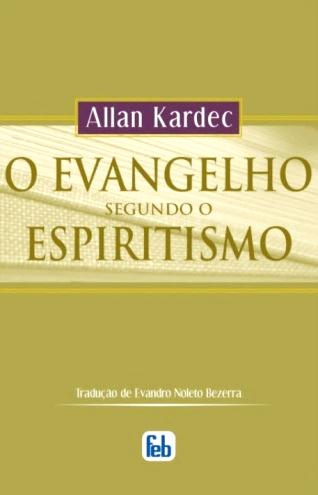 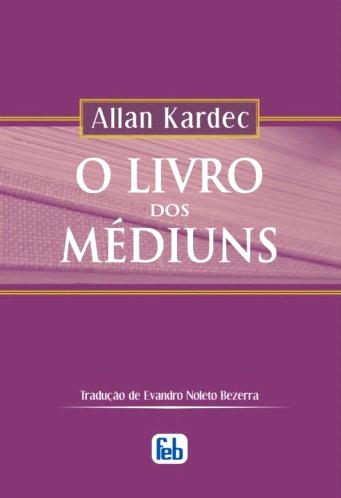 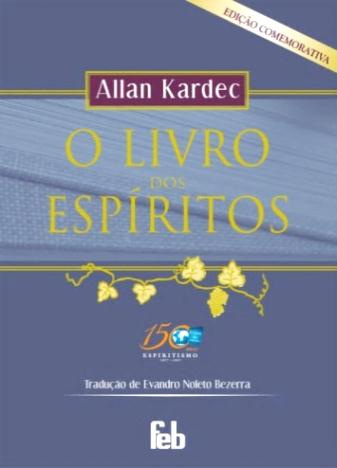 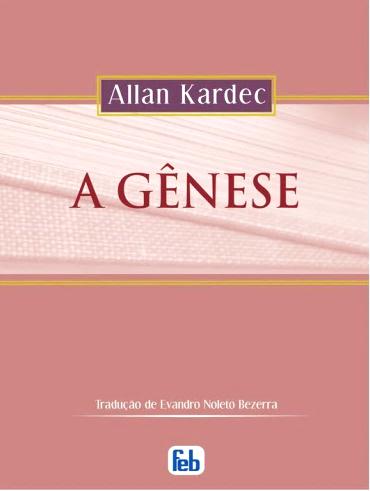 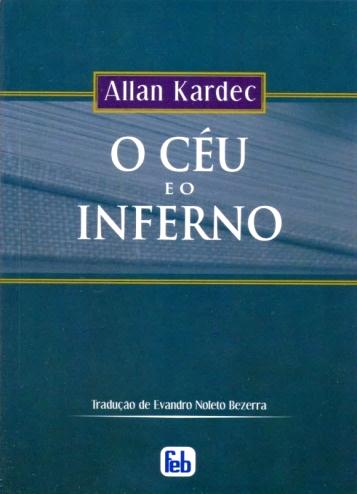